Home In Tacoma Project
TPAG
January 17, 2024
2
Revised project schedule
Develop full package
EIS Consultation
Planning Commission Public Hearing
Release Draft EIS
Planning Commission recommendation
City Council review
Release Final EIS
Council Public Hearing
Council action
PRIOR WORK
HIT 1 policy direction
HIT 2 Round 1 & 2 engagement
2023 legislative direction
Frequent Council guidance
Ongoing engagement throughout
Agenda
3
Objectives (Planning Commission meeting)
Authorization to release for public review - February 5 to Mar 8, 2024
Set public hearing date - Wednesday, 03/06 
Final changes to Package - Landscaping Code, amenity space, setbacks
Input on engagement approach - notice, info meetings, online platforms, key stakeholders

Provide awareness of
Site Planning Exercise - how do housing, access, utilities, trees, etc. fit?
Draft EIS Initial Findings – topics studied, likely impacts, mitigation actions
4
What’s in the public review package
Summaries
Zoning Code track changes edits 
Maps (interactive online versions)
Draft EIS
Technical memos (market analysis and bonuses, site planning exercise)
Summaries
5
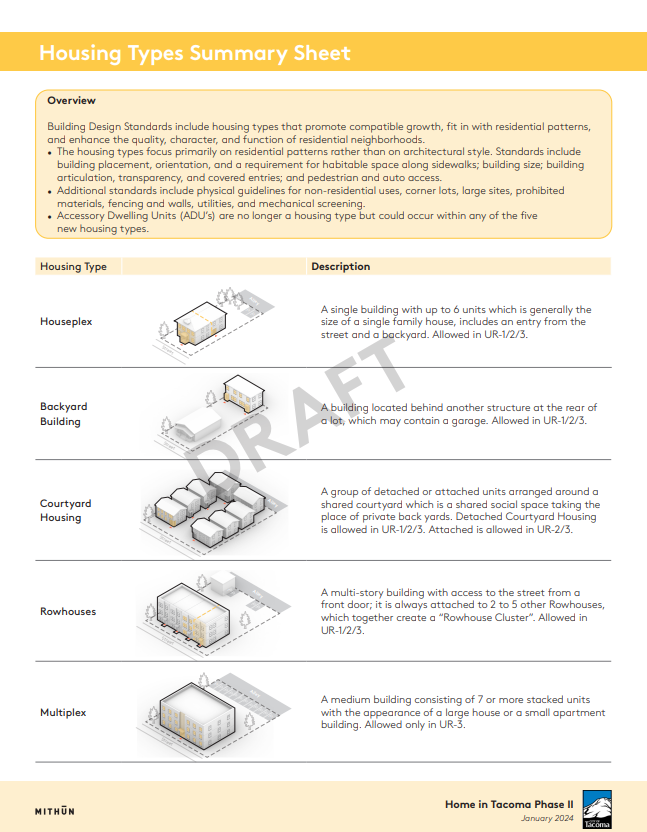 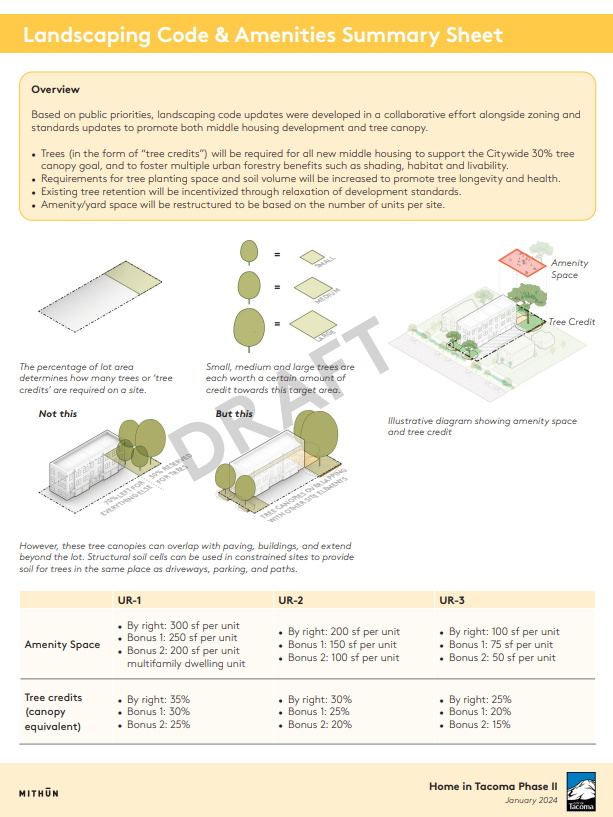 Overview 
Summaries 
Zoning 
Housing types
Parking
Landscaping and amenity space 
Unit Lot Subdivisions
Affordability and building retention
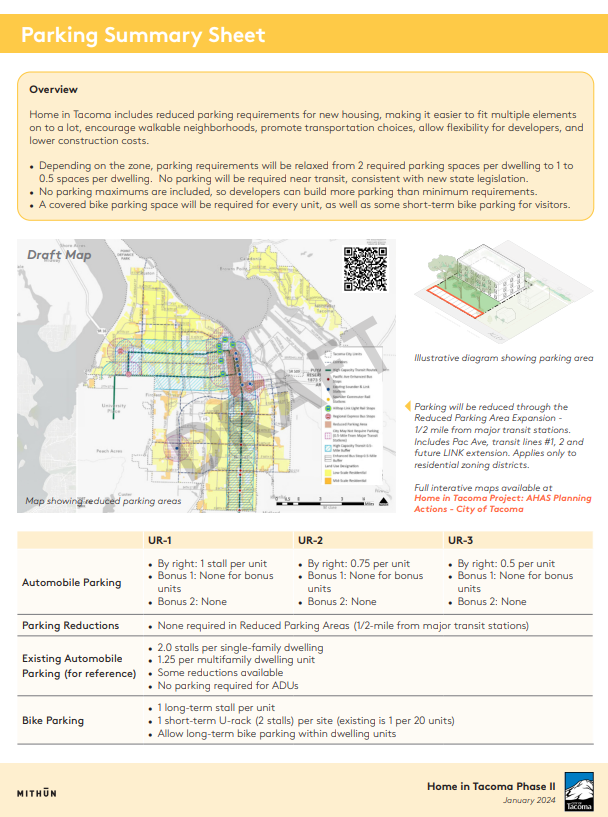 Proposed “Urban Residential” Zones
6
Follows Comp Plan, HIT 1 & HB 1110
Low-scale Residential =  UR-1 or UR-2
Mid-scale Residential = UR-3

UR-2 in more walkable areas
1/8-mile of “complete neighborhood features”
1/4-mile of “major transit stations” (per HB 1110)
Existing PRD’s (outside of Parks/Open Space designations)
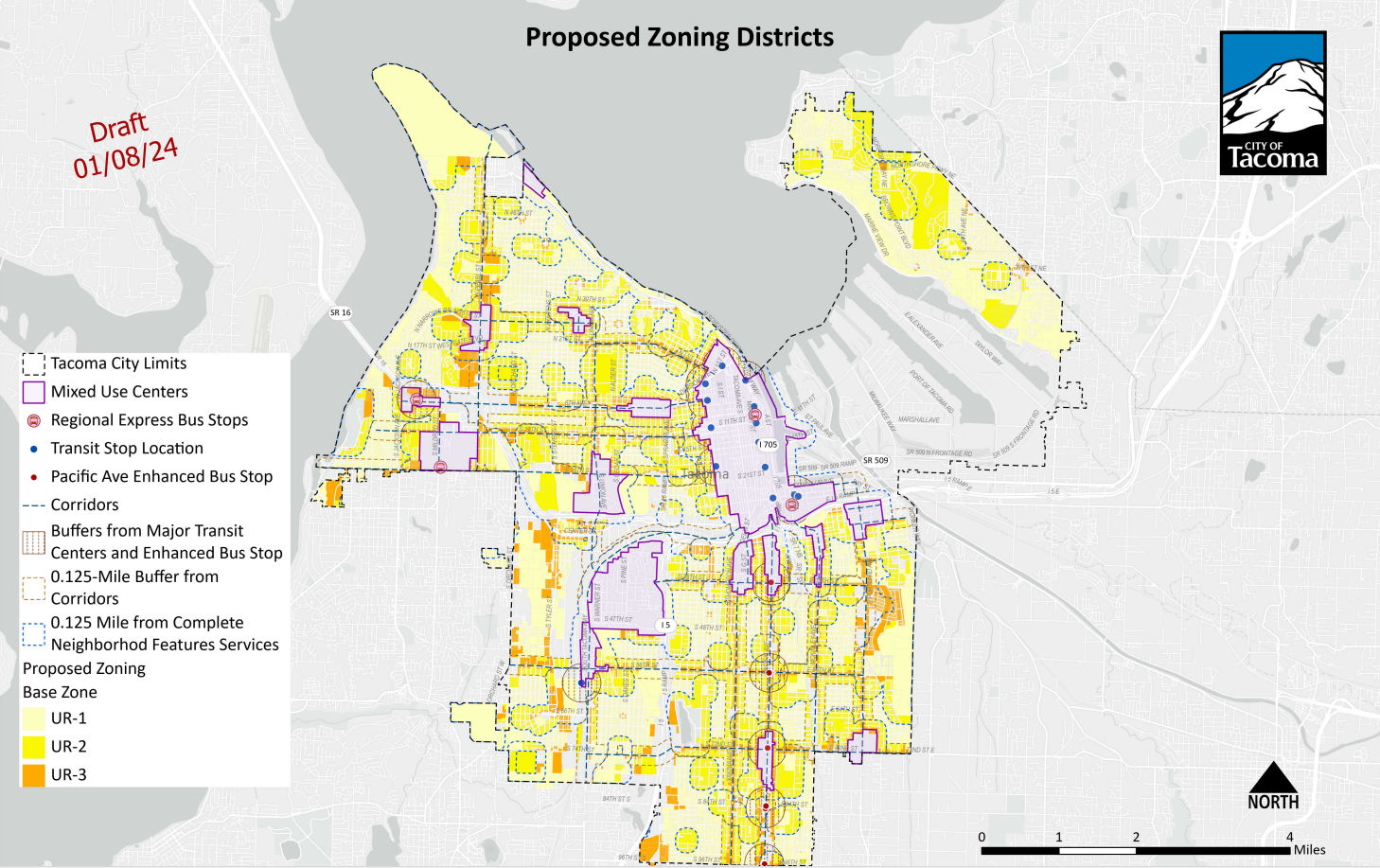 FINAL EDITS STILL IN PROGRESS
[Speaker Notes: Just show this with some explanation of how we got here- which they should already be caught up on]
Proposed UR Zones
7
Baseline: Allowed “by right”
Bonus 1: 2 units/20% affordable (70%-80% AMI rental, 100% AMI ownership) or, building retained with infill
Bonus 2: Deeper affordability (60% AMI rental, 80% AMI ownership, all units for 50 years, no fee in lieu option), CUP required
Density assumes a typical 6000 sf lot; 4 units + 2 bonus allowed on pre-existing lots
Reduced Parking Areas
8
No parking required (except accessible)

½-mile from major transit stations, transit routes #1, 2 

Applies only to UR Zones
Residential Target Areas
9
Authorizes use of Multifamily Tax Exemption Program (with affordability) in more areas

Mixed-Use Centers
Neighborhood Commercial Nodes
Mid-scale Residential areas 
Multifamily High-density areas
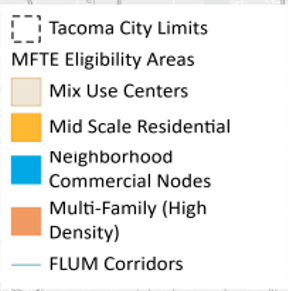 TMC Changes Guide
10
1.37 Transfer of Development Rights Program Administrative Code: Minor change for consistency with UR zoning
1.39 Affordable Housing Bonuses Administrative Code: Updates affordability bonuses process and requirements
13.01.010 Definitions: Adds and updates terms to address HIT package (middle housing, household, major transit, etc.)
13.04 Platting and Subdivisions: Adds Unit Lot Subdivision standards, removes Planned Residential Districts (PRDs) 
13.05.010 Land Use Permits and Procedures: Updates CUPs - removes Special Review District, Infill Pilot; updates Special Needs Housing, reuse of Historic Structures, Affordable Housing Bonus 
13.06 Zoning
13.06.010 General Provisions: Updates zoning map and general zoning standards
13.06.020 Residential Districts: Replaces current zoning with proposed UR Districts and UR standards
13.06.030 Commercial Districts/13.06.040 Mixed-Use Centers/13.06.060 Industrial: Consistency updates 
13.06.070 Overlay Districts: Updates re: modifications to existing PRDs, Airport Compatibility District min. lot size
13.06.080 Special Use Standards: Updates for ADUs, residential businesses, short-term rentals, special needs housing; removes Cottage Housing 
13.06.090 Site Development Standards:  Updates landscaping, parking, pedestrian and bike, other standards
13.06.100 Building Design Standards:  Adds HIT middle housing standards, re-organizes other residential standards 
13.12 Environmental Code: Increases threshold for SEPA review; adds traffic, archaeologic and soils standards
13.17 Residential Target Areas: Adds new areas to the RTA
11
Site planning exercise
Evaluates functionality and use of space under proposed housing standards

Identifies 
HIT package changes
Utilities and access standards updates
Topics for ongoing study

Landscaping code – final decisions (tree retention, fee in lieu)
12
Site planning exercise – does everything fit?
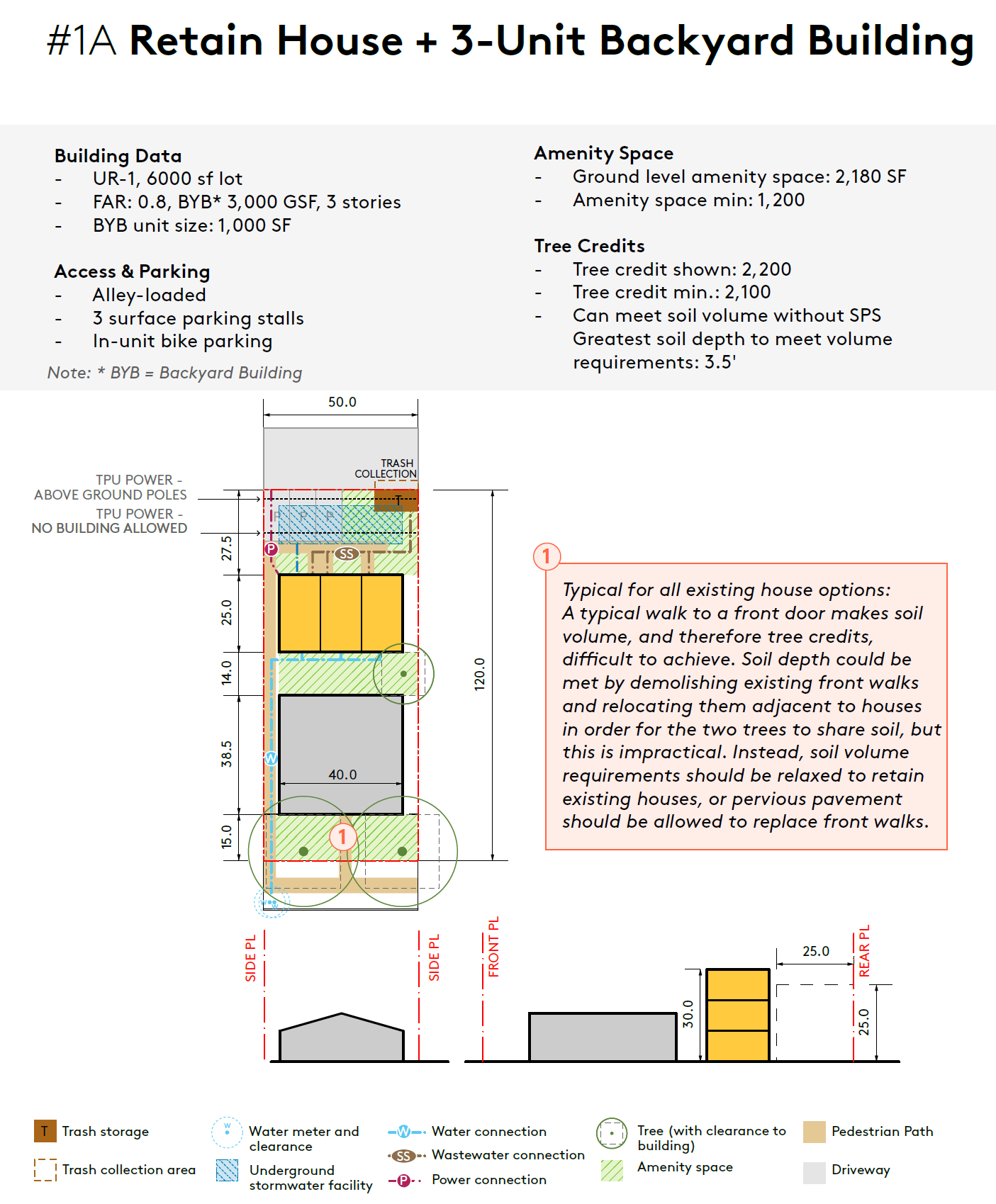 EXAMPLE
Tested 6 scenarios (typical lots, upper end of density range) 
Integrated HIT package AND proposed access and utilities standards
Consulted with Tacoma Permit Advisory Group
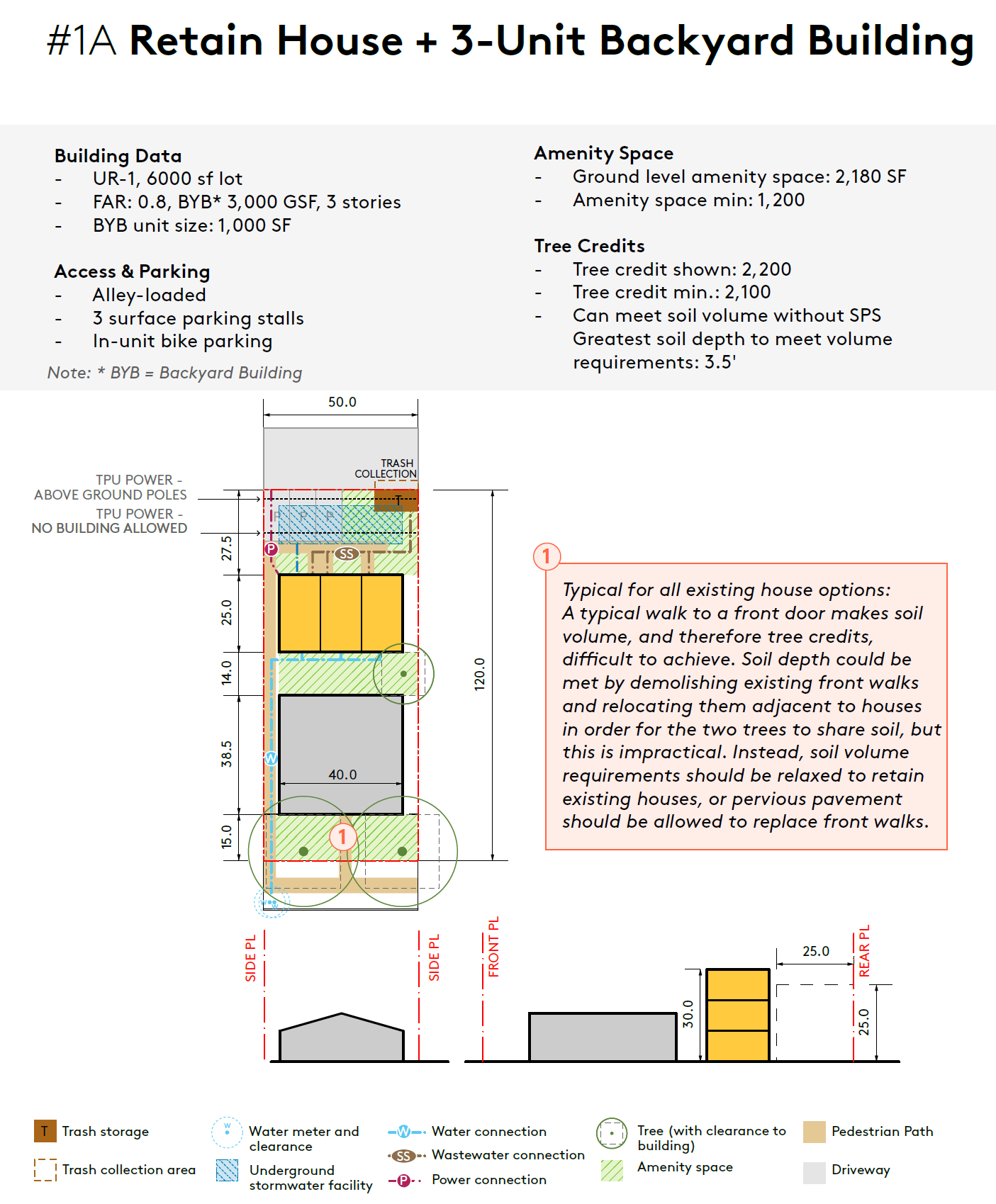 13
Conclusions
EXAMPLE
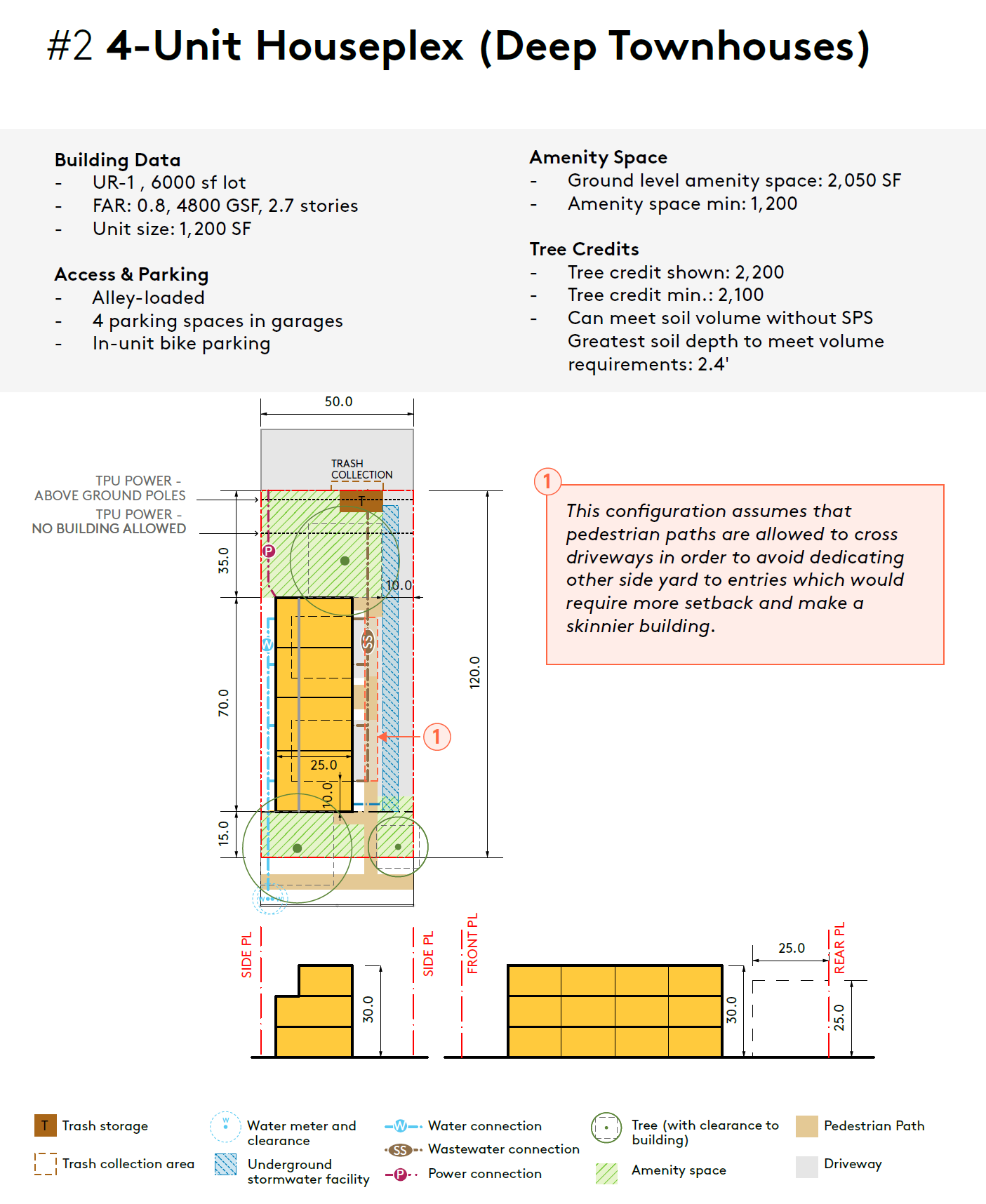 The package generally works, though it can be a tight fit
Zoning and land use standards are close 
Utilities & access standards updates are critical 
Not every site can develop to max densities (due to site conditions like soils, trees, slopes, lack of infrastructure)
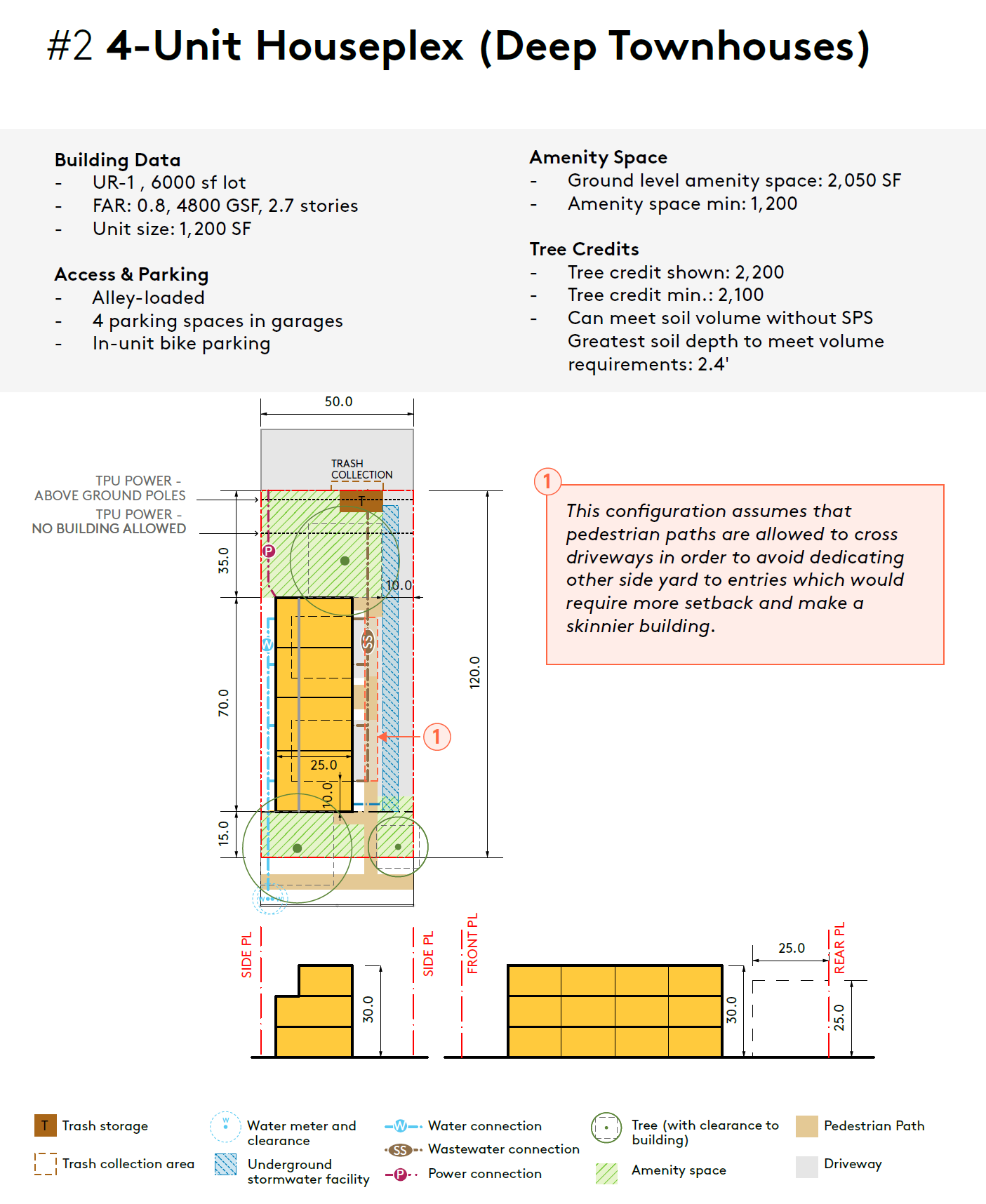 Site plan study - Recommendations
14
HIT package – for bonus projects
Proposal already offers density, FAR, parking, height bonuses
Staff recommend (in addition)
Tree credits reduction by 5% (ex., UR-1 35% becomes 30%)
Front setbacks reduced by 5 ft (varies by zone – min. would be 5 ft)
Amenity space (UR-1 and UR-2) - reduced by 50 ft per bonus level; UR-3 - by 25 ft per bonus level
Utilities & access standards
Reduced requirements for parking, driveway, ped path dimensions
Shared utilities services allowed
Future actions 
Monitor outcomes & study further standards changes
15
Engagement
Seeking broad, equitable and effective public engagement
Event Schedule
16
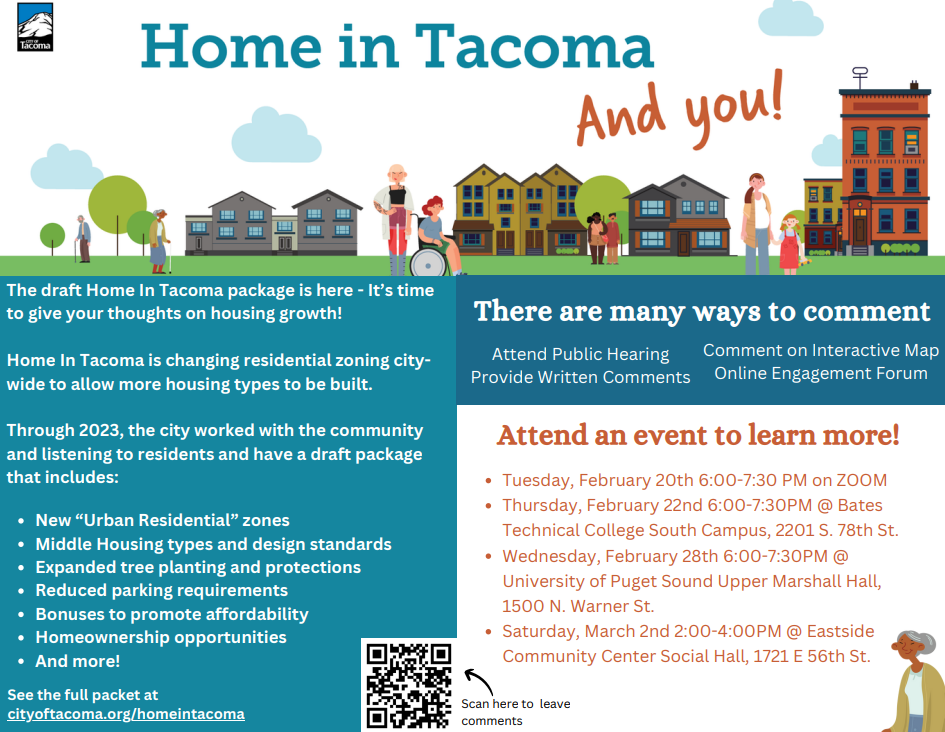 Tuesday, February 20, 6-7:30 p.m. on Zoom
Thursday, February 22, 6-7:30 p.m. at Bates Technical College South Campus, 2201 S. 78th St.
Wednesday, February 28, 6-7:30 p.m. at University of Puget Sound Upper Marshall Hall, 1500 N. Warner St.
Saturday, March 2, 2-4 p.m. at Eastside Community Center Social Hall, 1721 E 56th St.
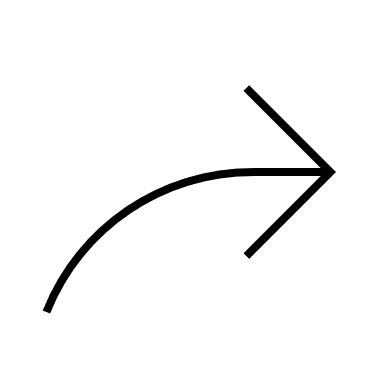 Additional Outreach 
Community presentations- Neighborhood Councils, Commissions, Community groups
Event Tabling- MLK day, Lincoln Lunar New Year, Tet Festival
Language access- Language/Cultural Ambassadors at March 2nd event, materials in top languages
Housing Equity Champions- engaged throughout
Mailer coming soon!
[Speaker Notes: Ask about what would be needed to provide authorization for public hearing…]